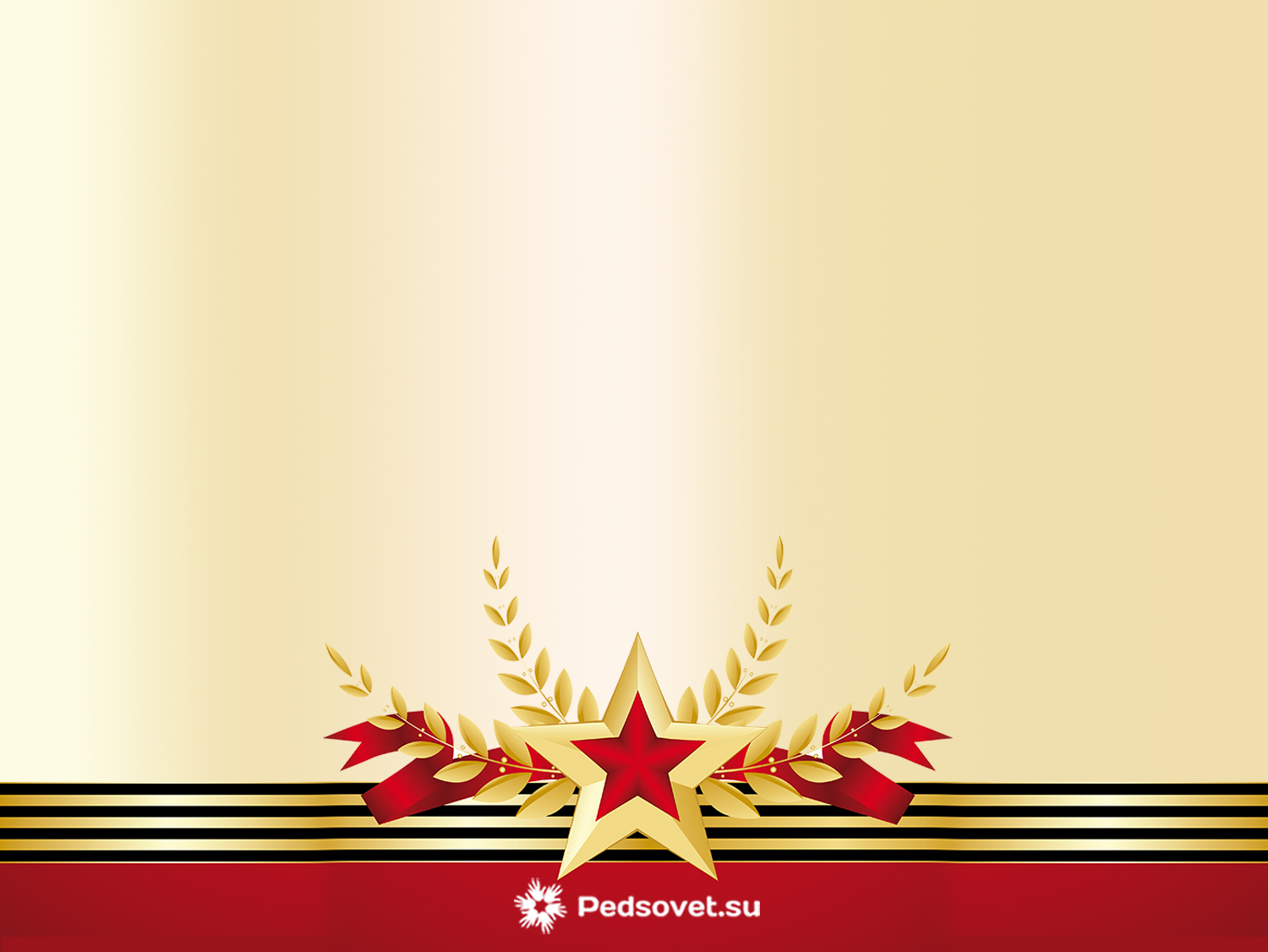 Интерактивная беседа по теме “Песни в солдатских шинелях”
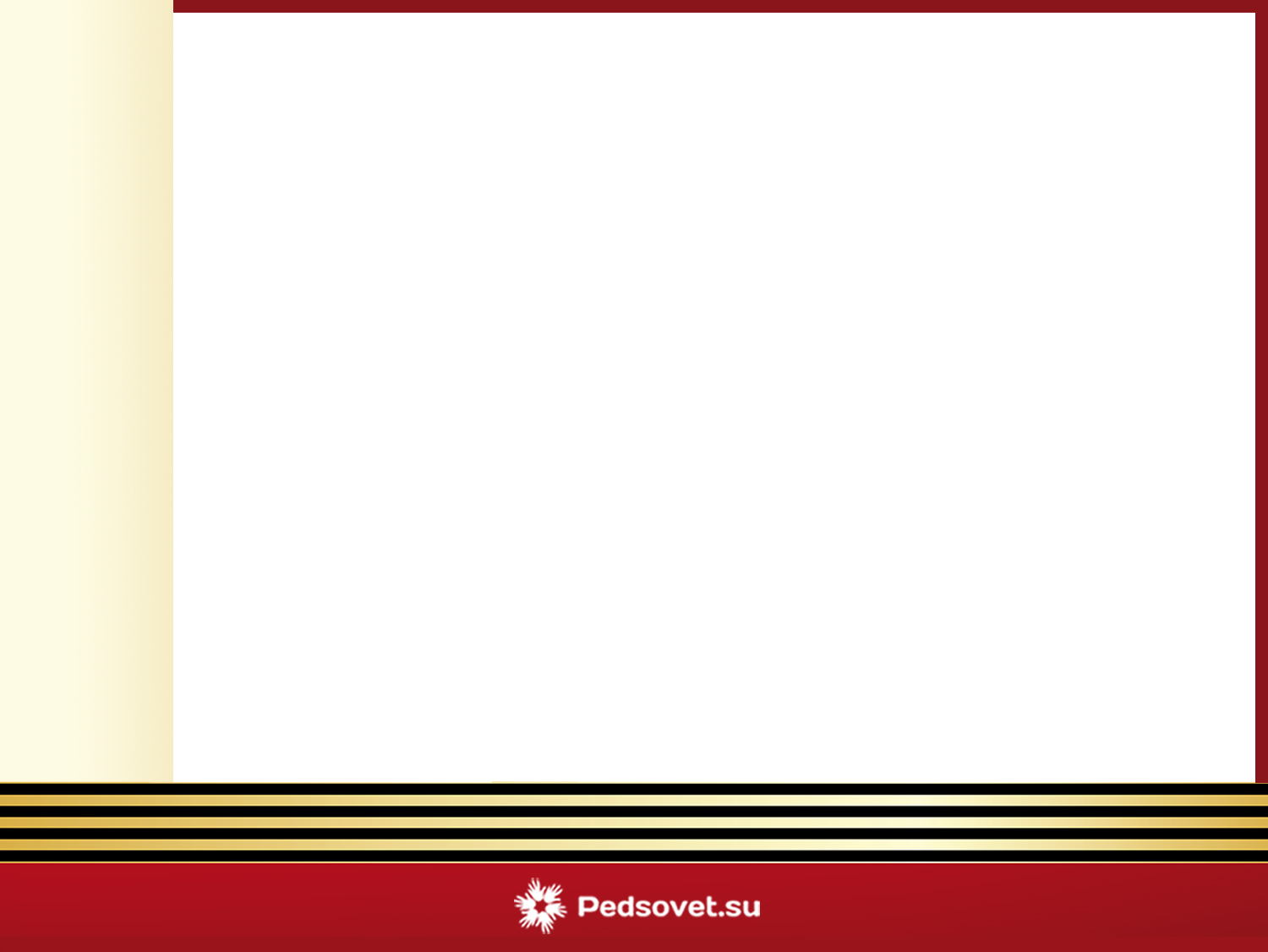 Сегодня вы познакомились с историей нескольких песен Великой Отечественной войны. Какое впечатление произвели на вас эти песни?
Как вы относитесь к таким песням?
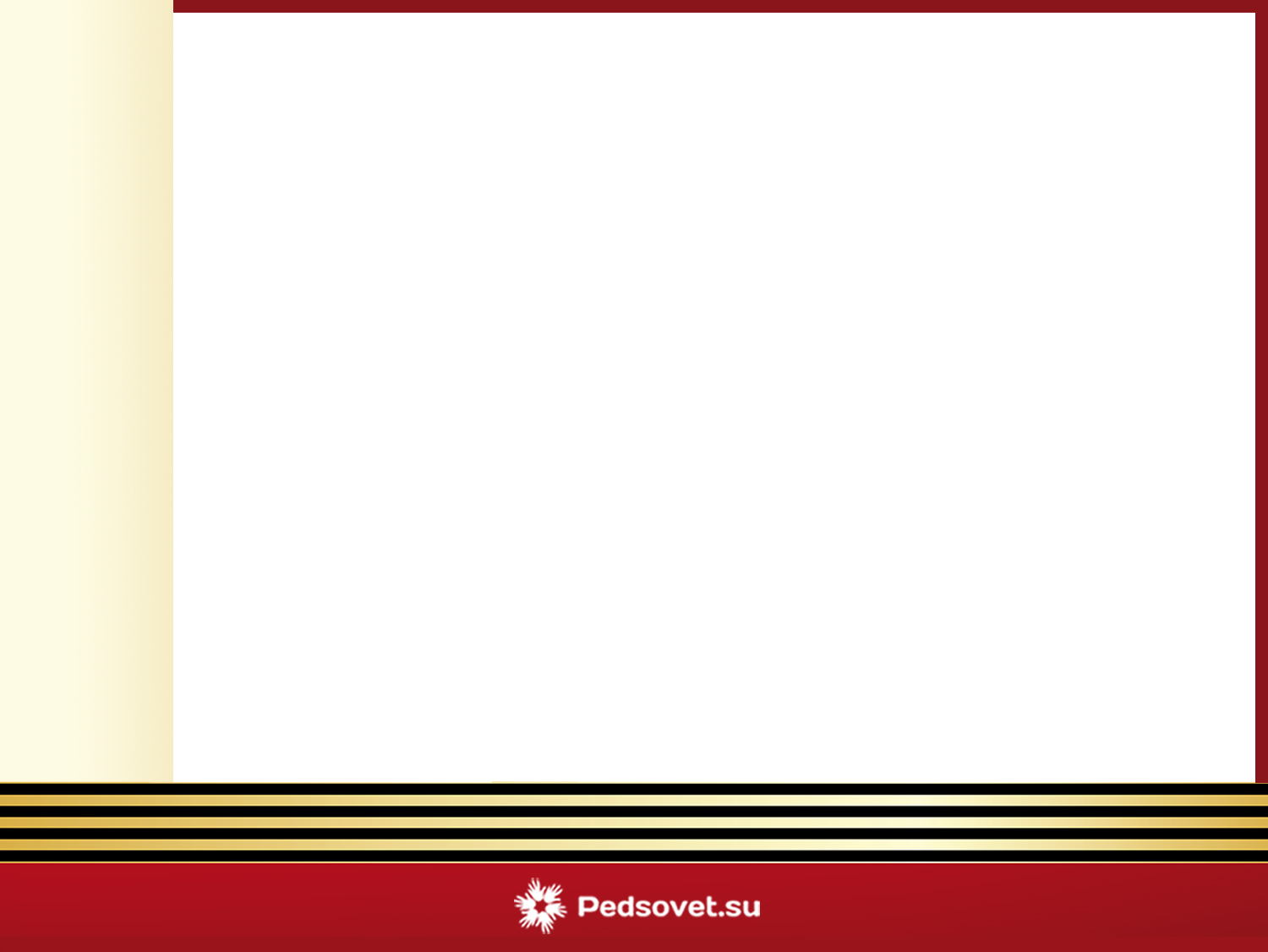 - Как вы думаете, в чем кроется главная суть в этих песнях?
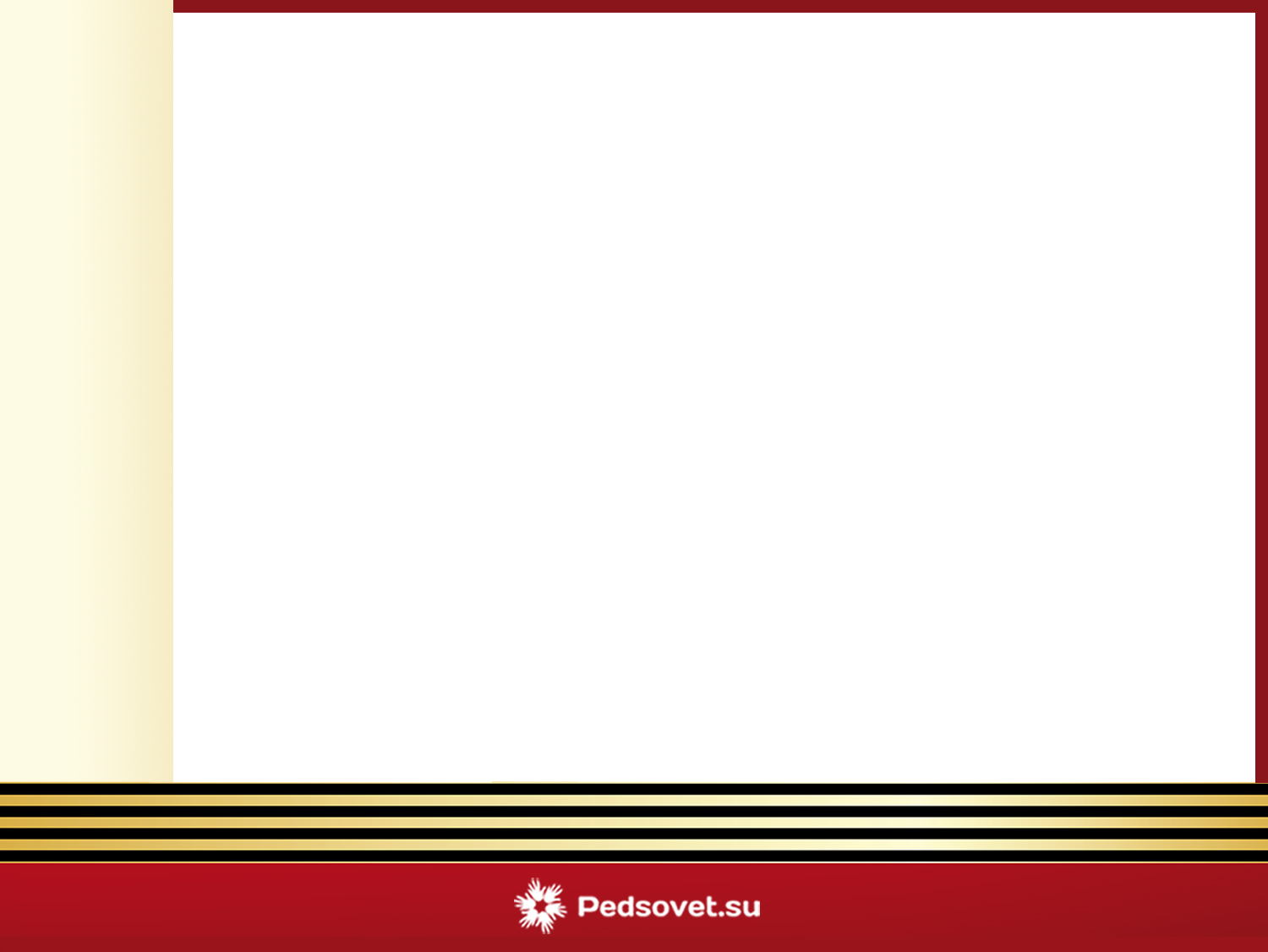 Как вы думаете, зачем вообще были затеяны все обвинения?
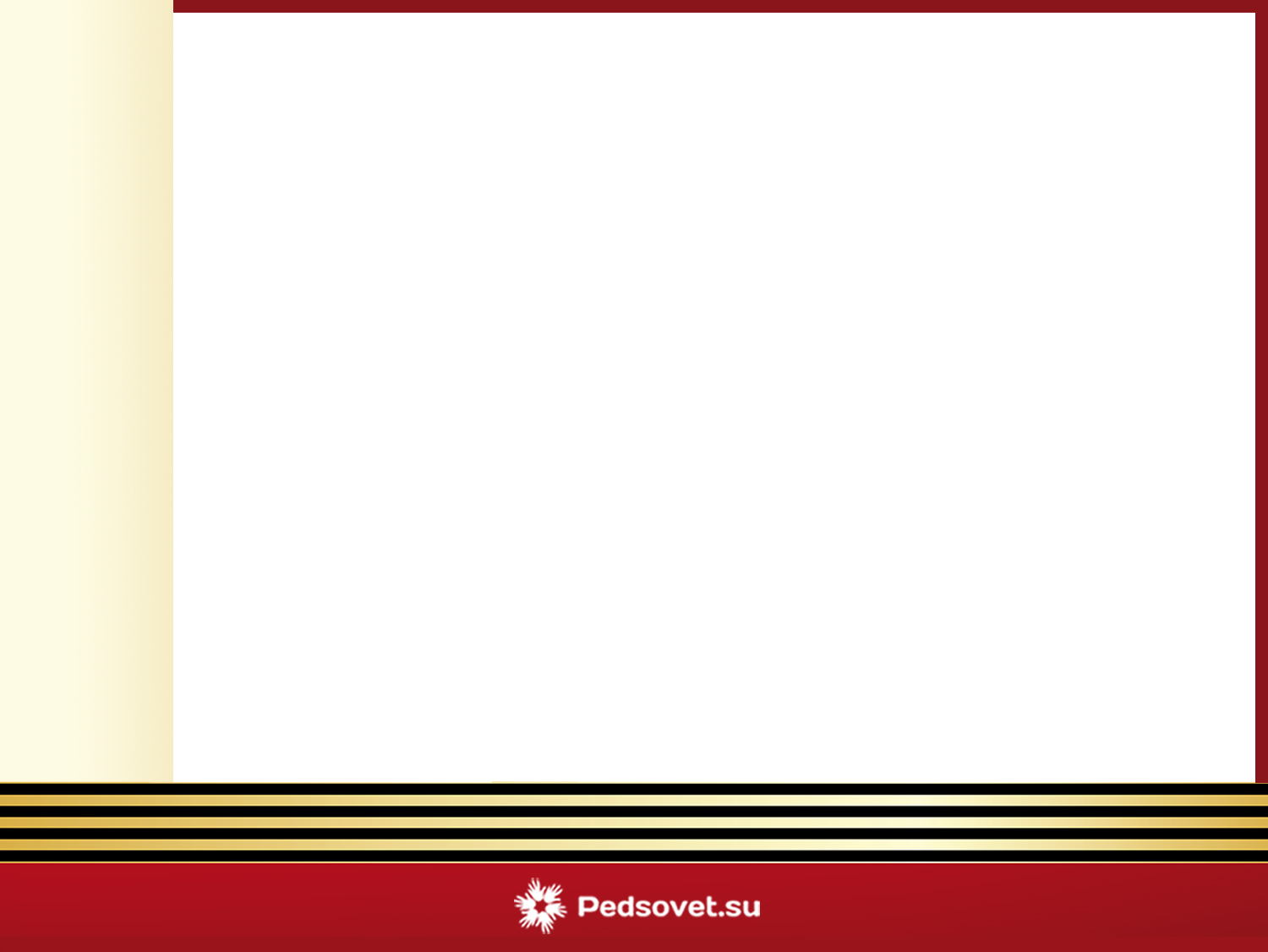 Как же современной молодежи не попасть в плен таких обманов? Как вы думаете, ребята?
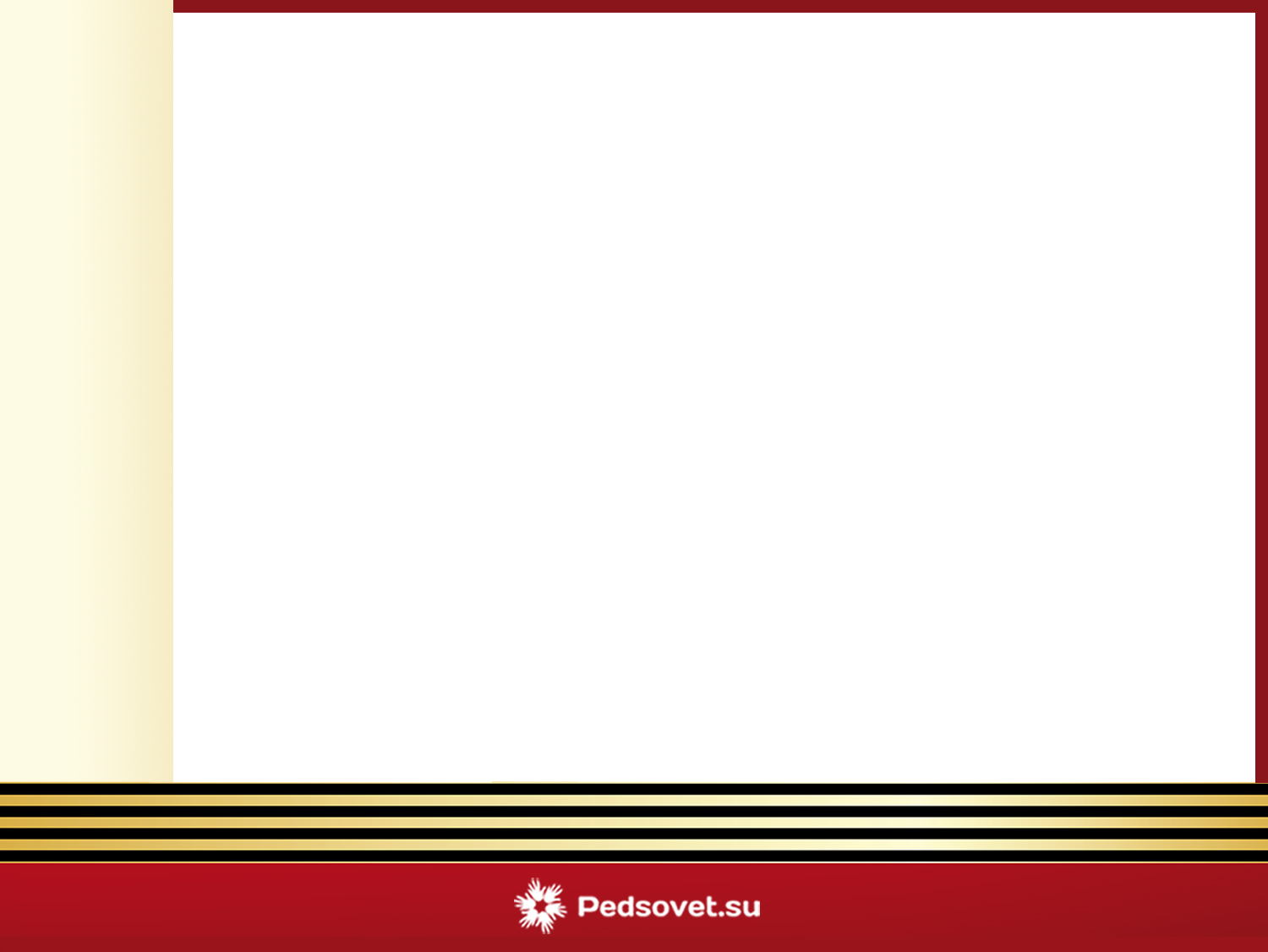 Спасибо за ответы!